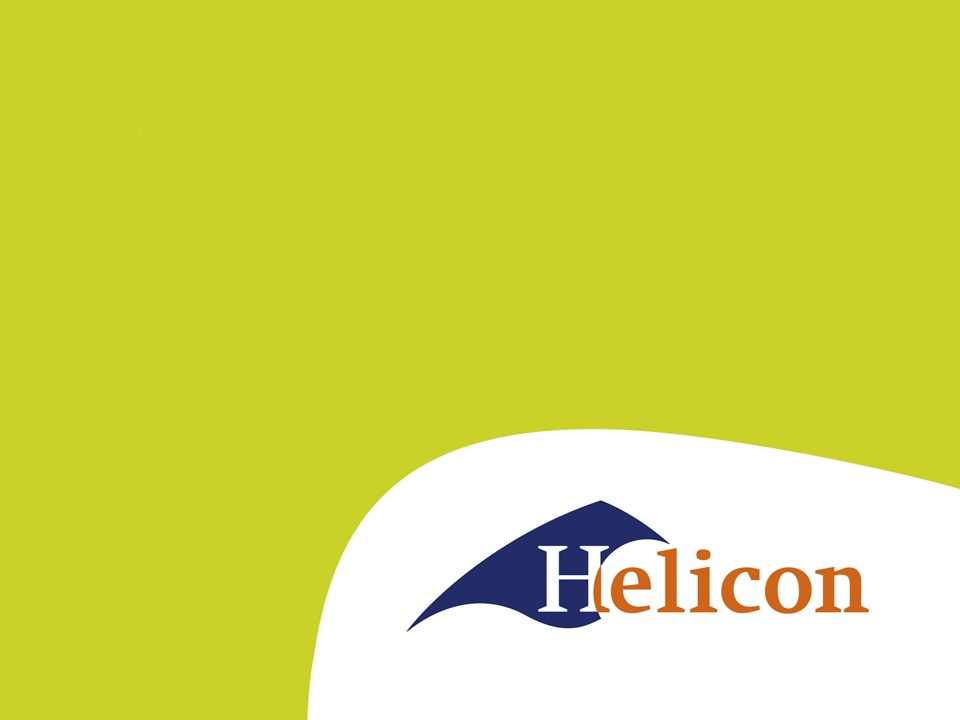 Tarief berekenen LG32 - 5
Wat gaan we vandaag doen?
Aanwezigheidsregistratie
Herhaling vorige week
Gemaakt t/m 23
Verder met de stof
Variabele kosten
Brandstof
Smeermiddelen
Arbeid
Brandstof
Waar hangt het verbruik van een trekker of machine van af?
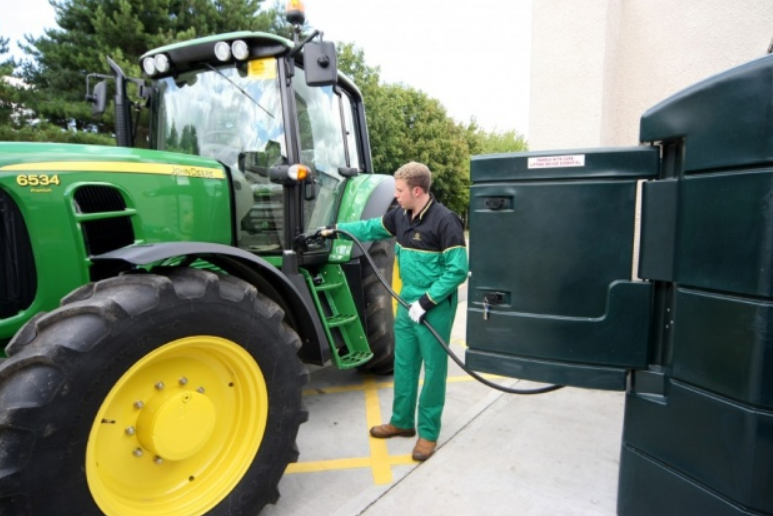 Brandstof
Gemiddelde schatting

Aantal Kw x belastingspercentage
		       4

Trekker 2-wielaangedreven: 60%
Trekker 4-wielaangedreven: 70%
Zelfrijder: 80%

Alleen gebruiken als je het zelf niet weet
Smeermiddelen
Aan oliën en vetten wordt meestal 10% van de kosten aan diesel gerekend.

Ook hier: als je een preciezer getal hebt is dat beter!
Maak de opgaven
15 t/m 23
Antwoorden
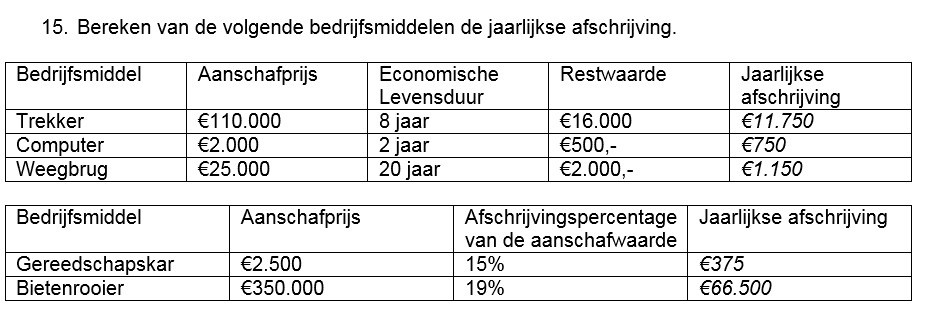 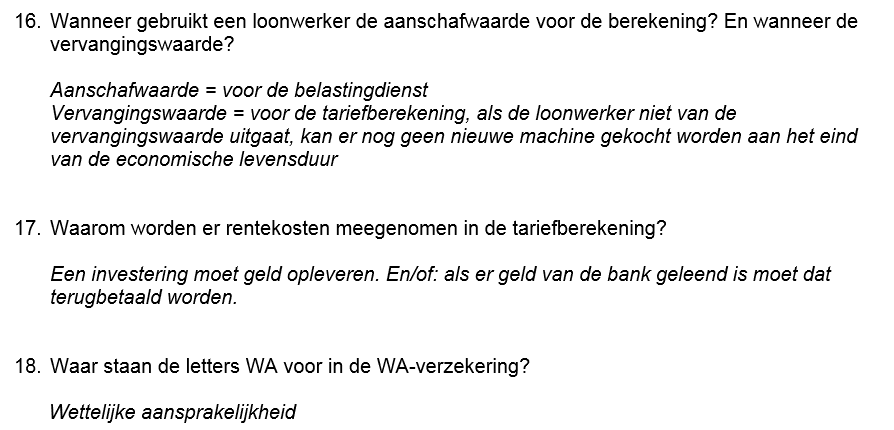 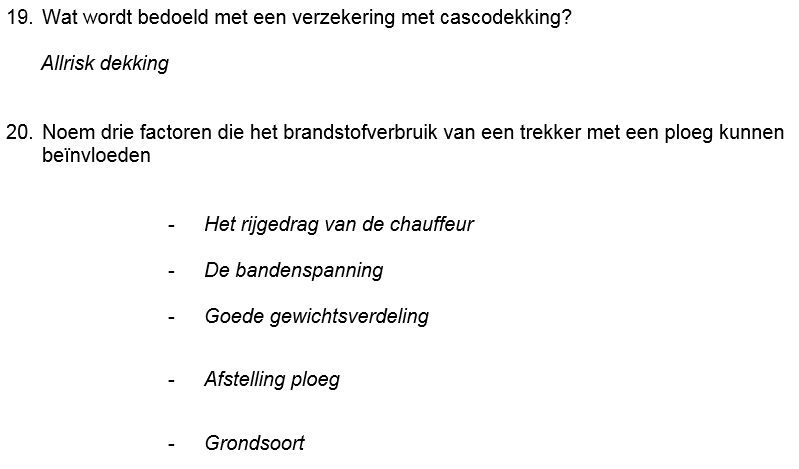 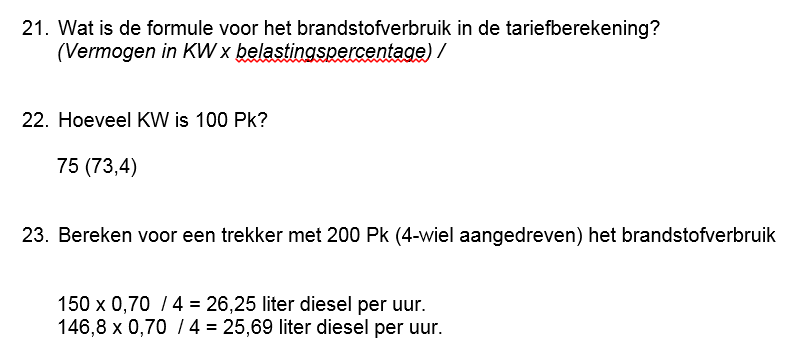 Opgaven
Maak opgave 24 en 25.

25f kun je voor jezelf doen, snap je alle begrippen, vul in ieder geval de voorbeelden in.
Antwoorden opgave 24 en 25
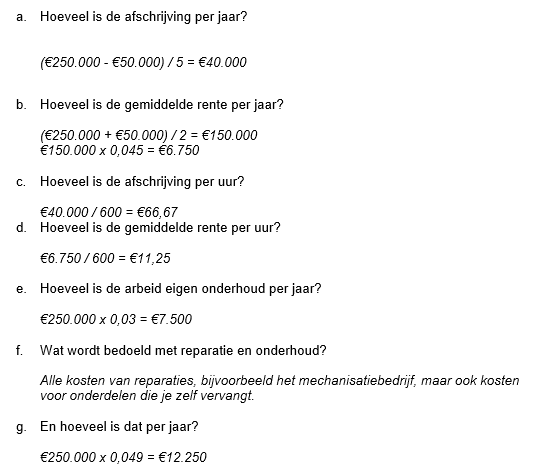 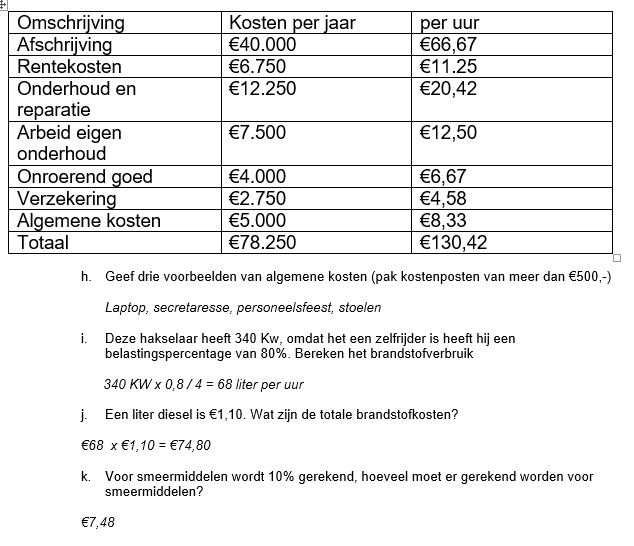 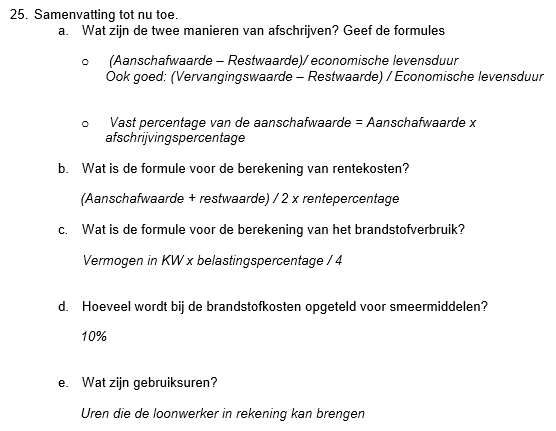 Variabele kosten
Brandstof
Smeermiddelen
Arbeid
Dat was ‘m!
Dagge bedankt zijt, da witte.